Не слыхать весёлыхпесен соловья.Улетели птицы в дальние края.
Белочка нашла орех,Спрятала в дупло от всех.
Ежик тащит гриб съедобный,Белый, толстый, бесподобный.
Ребята по лесу идут,И грибочки соберут.
- Что нам осень принесет?- Разных овощей полный огород!
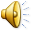